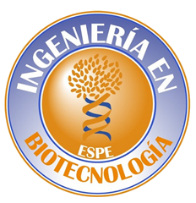 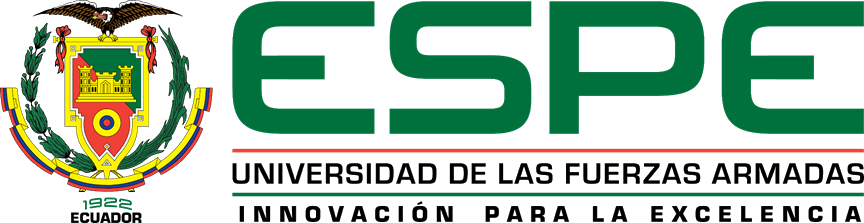 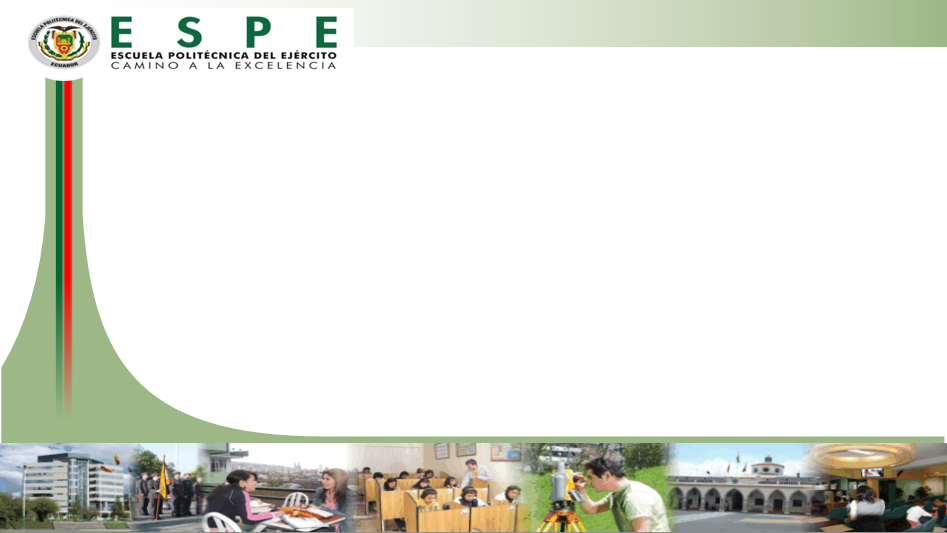 DEPARTAMENTO DE CIENCIAS DE LA VIDA Y DE LA AGRICULTURA
INGENIERÍA EN BIOTECNOLOGÍA
TRABAJO DE TITULACIÓN PREVIO A LA OBTENCIÓN DEL TÍTULO DE INGENIERO EN BIOTECNOLOGÍA
“Evaluación de la resistencia a antibióticos de cepas congeladas del grupo Bacteroides previamente recolectadas y aisladas entre 2019 y 2020 en Zurita & Zurita Laboratorios”
Autor: Vaca González, Juan Pablo
Directora: Koch Kaiser, Alma Rosel M. Sc.
Sangolquí
Agosto, 2021
INTRODUCCIÓN
2
Generalidades de Bacteroides spp.
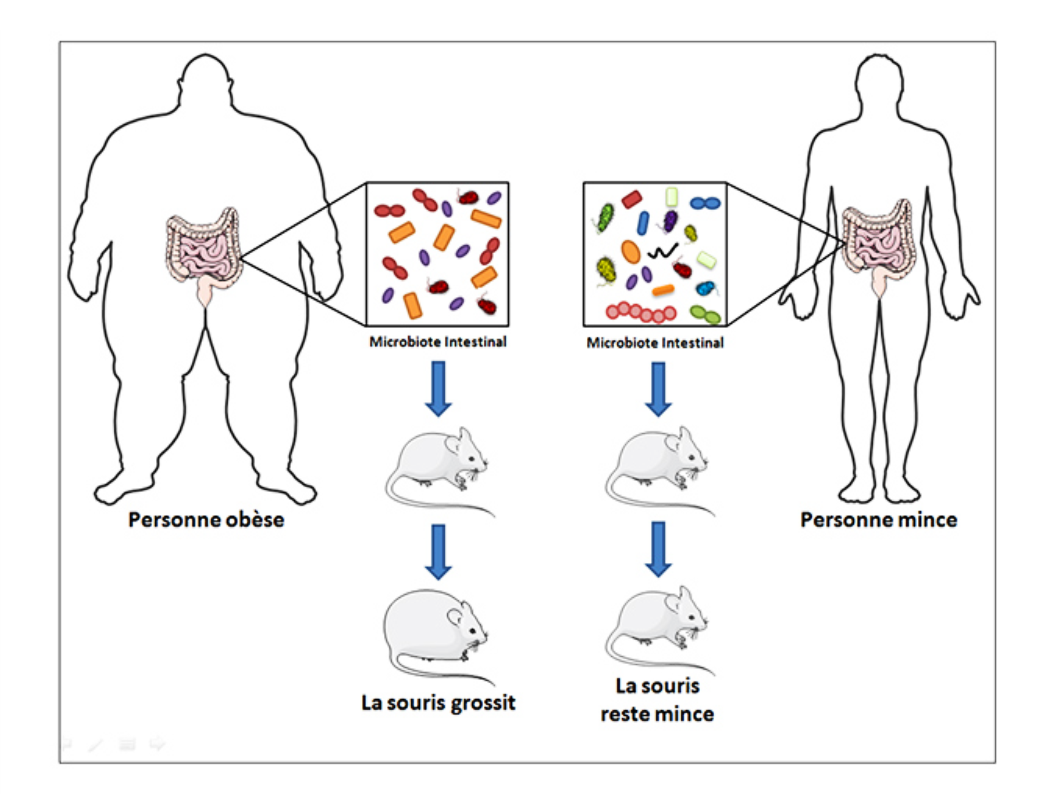 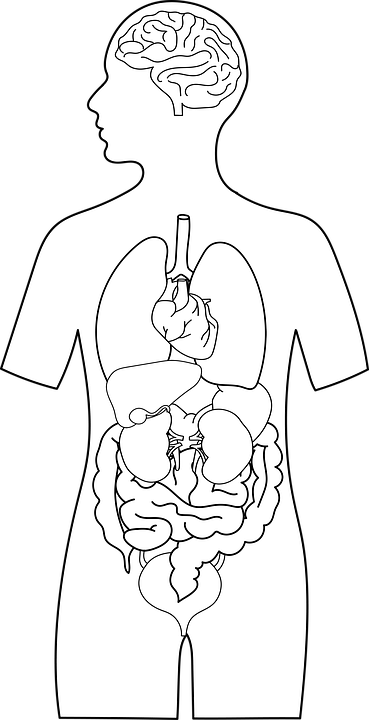 Microbiota intestinal
90% anaerobios
25% Bacteroides spp.
1%-2% 
Bacteroides fragilis
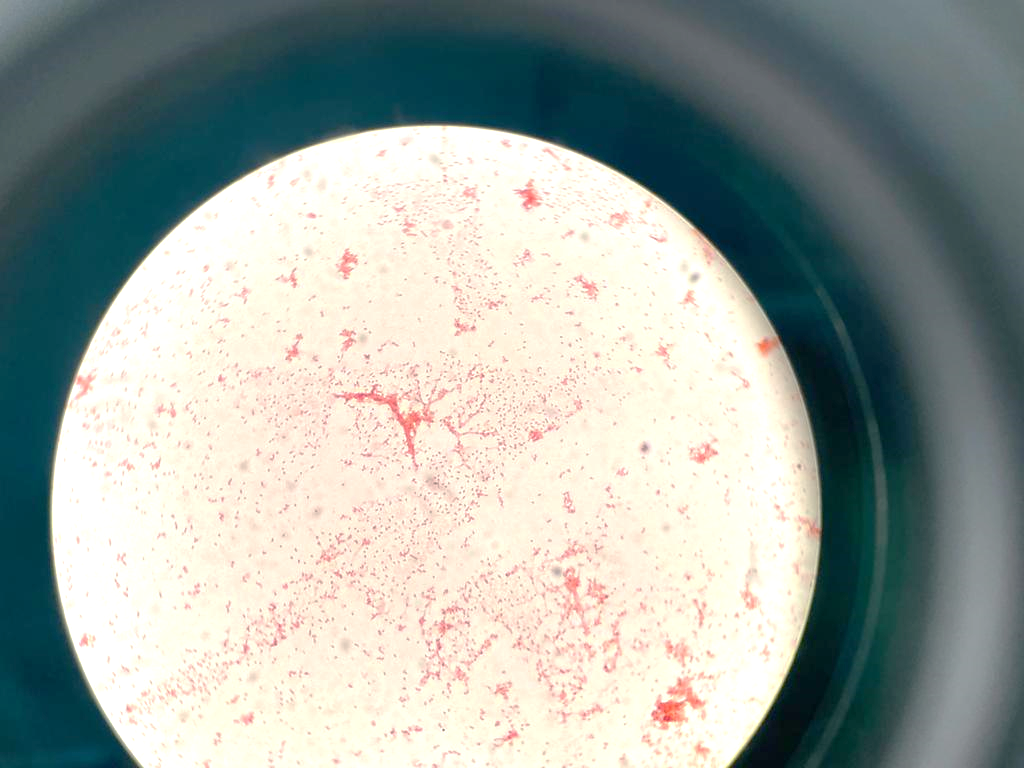 100X
(Ridaura et al., 2013)
(Ghotaslou et al., 2018; Ndongo et al., 2020; Rasmussen et al., 1993; Shah, 1992; Smith et al., 2006; Wexler, 2007)
INTRODUCCIÓN
3
Bacteroides como patógeno
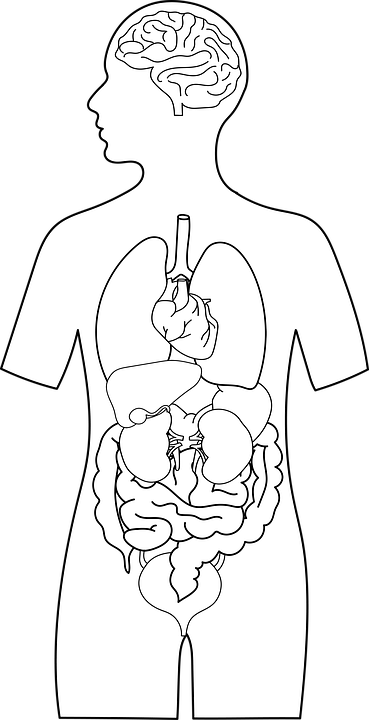 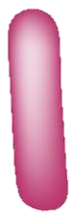 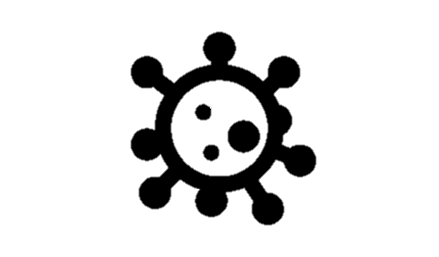 Vías respiratorias
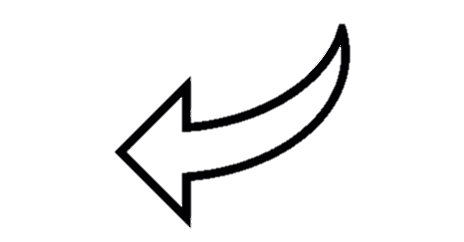 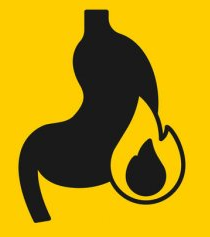 Tejidos blandos o piel
Factores de virulencia
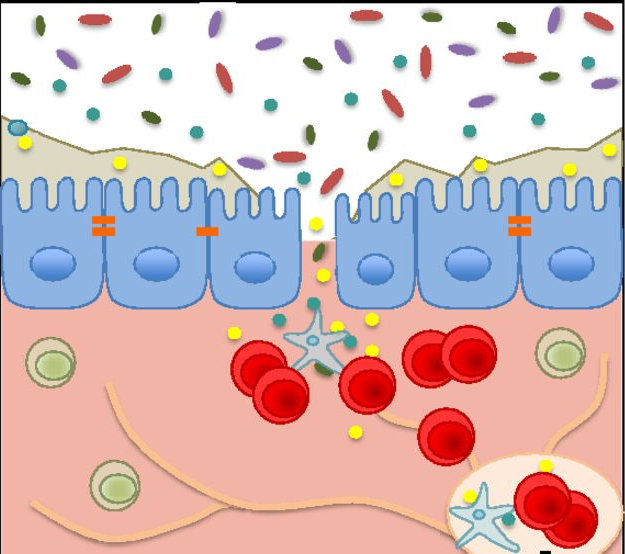 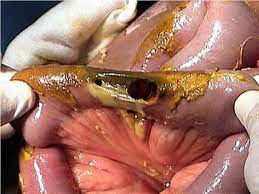 Sangre
Abdomen
(Filvector, 2021)
Infecciones:
Monomicrobianas
Polimicrobianas (80,3%)
Zona pélvica
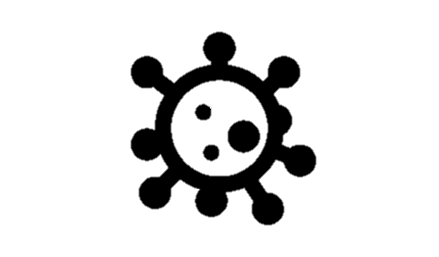 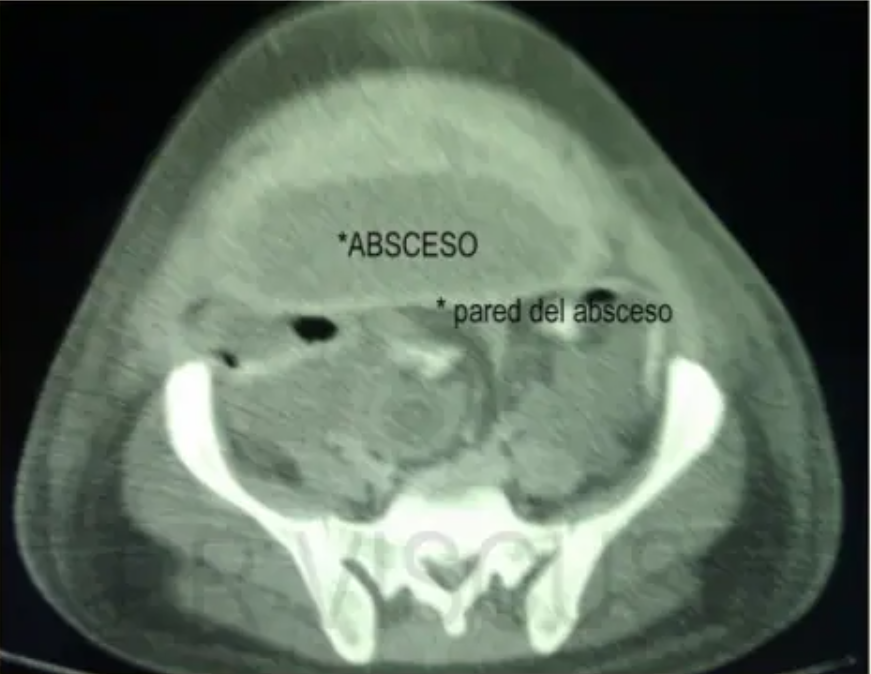 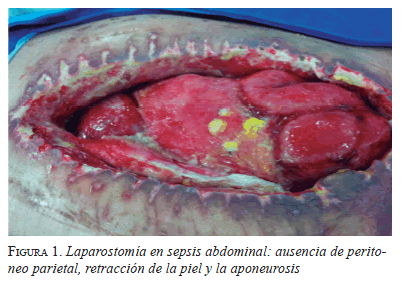 (Peters & Wekerle, 2019)
(Sánchez et al., 2015)
(Castillo, 2013)
(Park et al., 2009; Smith et al., 2006; Wexler, 2007)
INTRODUCCIÓN
4
Bacteroides como patógeno
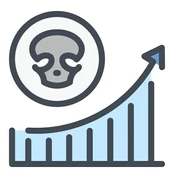 Adaptado de: Liu et al., 2003
(Brook, 2007; Brook et al., 2013; Liu et al., 2003; Park et al., 2009; Salonen et al., 1998; Schuetz, 2014; Wexler, 2007).
INTRODUCCIÓN
5
Tratamiento
(Brook, 2007; Schuetz, 2014).
INTRODUCCIÓN
6
Resistencia en Bacteroides – Mecanismos de acción y resistencia antibiótica
HMP-1
Omp200
bmeABC1 - 16
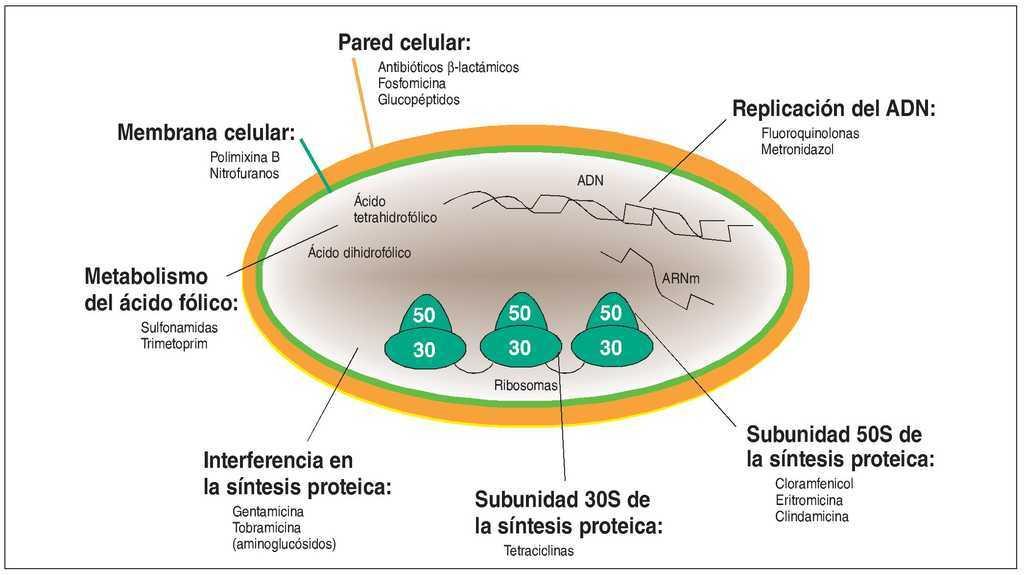 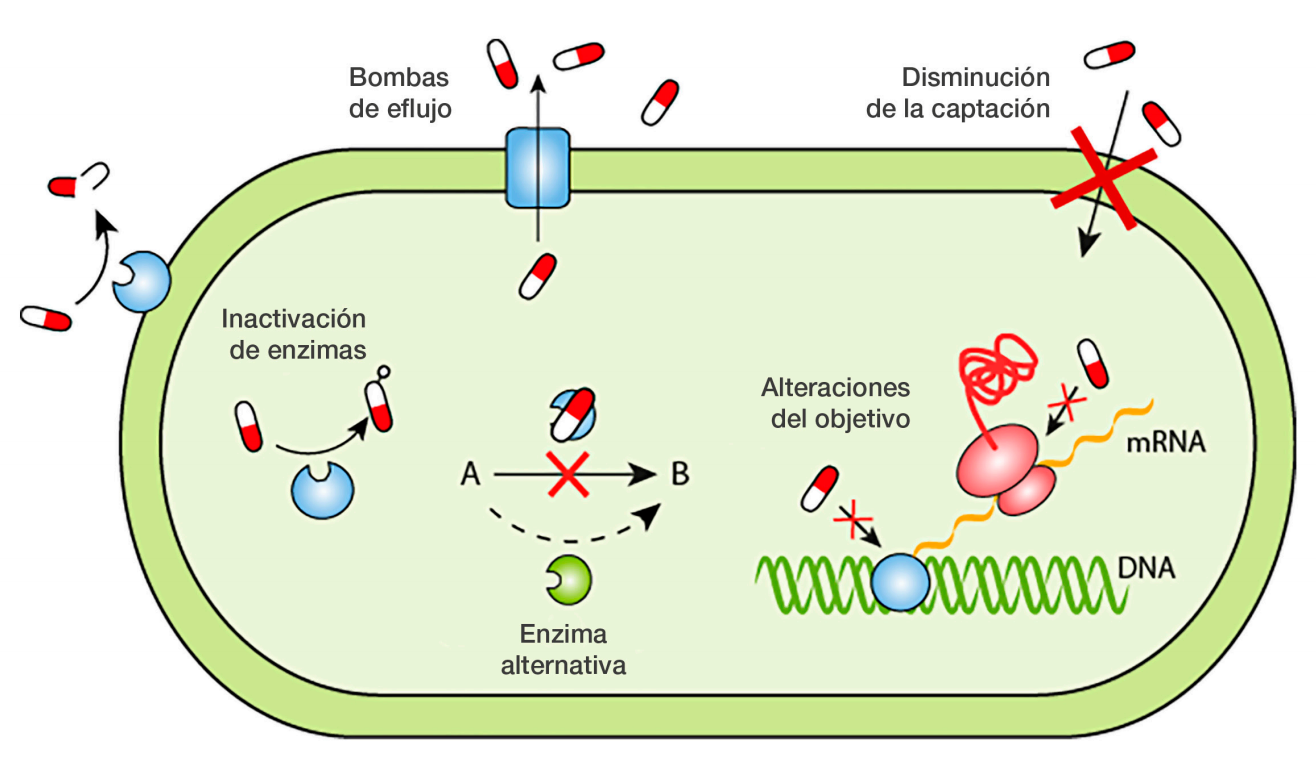 Modificación enzimática
(Al-Nawasa & Zieglerb, 2011)
(Romero, 2008)
(Brook et al., 2013; Kapoor et al., 2017; Rasmussen et al., 1993; Wexler, 2007, 2012)
INTRODUCCIÓN
7
Pruebas de susceptibilidad
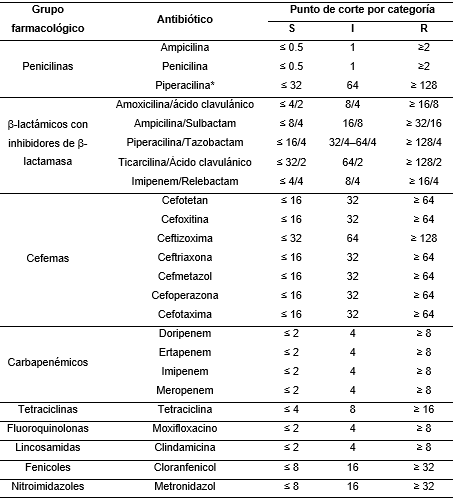 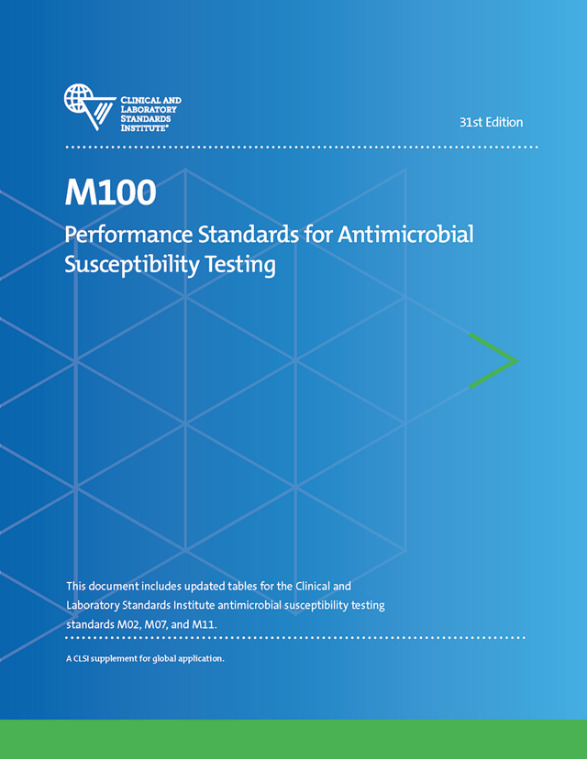 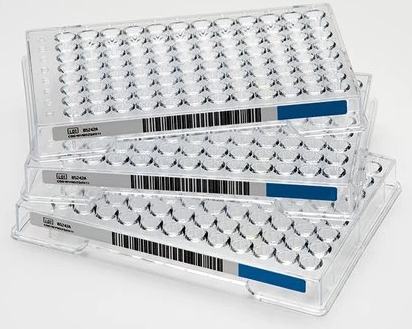 (Thermofisher, 2021)
(Brook et al., 2013; CLSI, 2021; Schuetz, 2014; Schumacher et al., 2018)
INTRODUCCIÓN
8
Pruebas de susceptibilidad
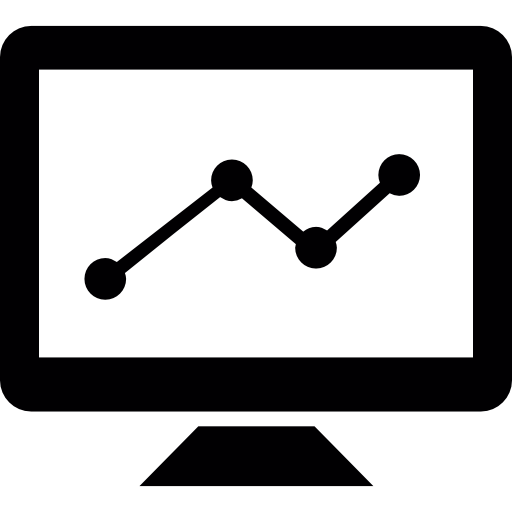 Selección de la terapia.
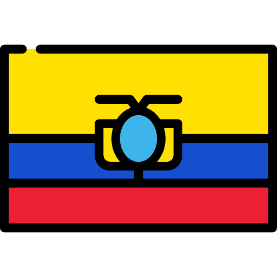 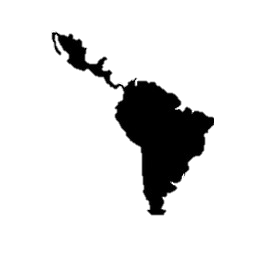 (Byun et al., 2019; Hecht, 2006; Rasmussen et al., 1993; Snydman et al., 2010)
OBJETIVOS
9
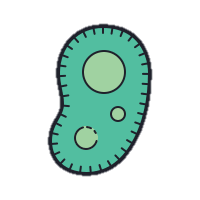 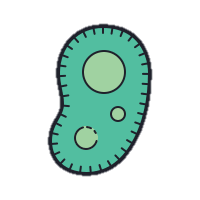 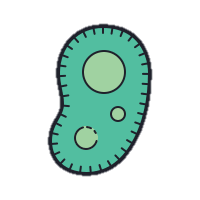 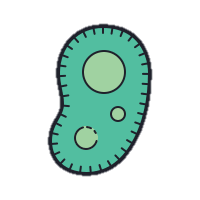 HIPÓTESIS
10
Bacteroides spp. presenta resistencia a penicilinas, combinaciones de β-lactámicos con inhibidores de β-lactamasas, cefemas, carbapenémicos, tetraciclina, lincosamidas, fenicoles y nitroimidazoles
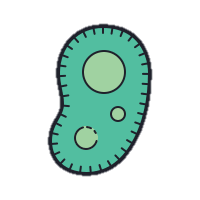 MATERIALES Y MÉTODOS
11
Desarrollo experimental
Descongelamiento de muestras
3
Incubación
1
2
Siembra
Preparación de cepas
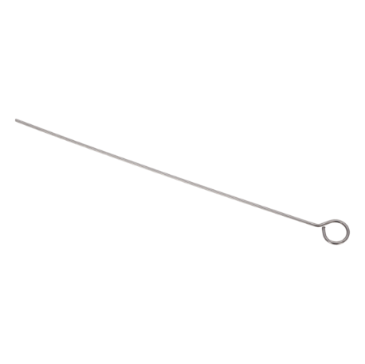 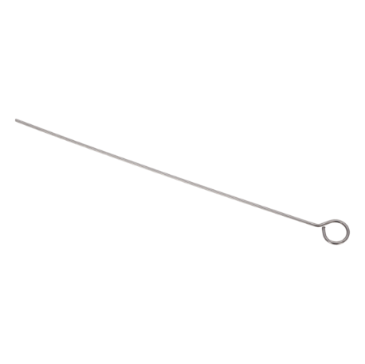 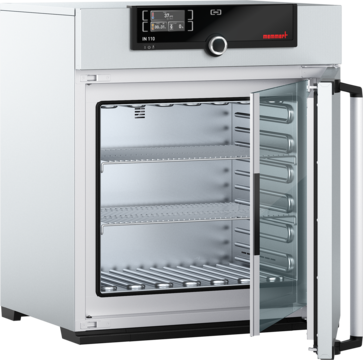 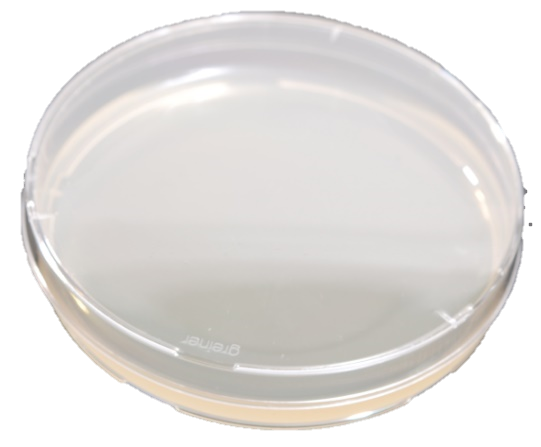 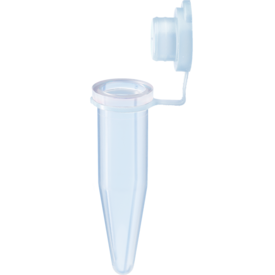 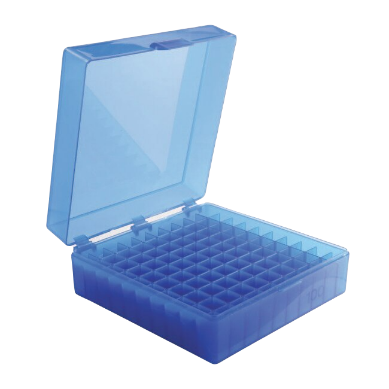 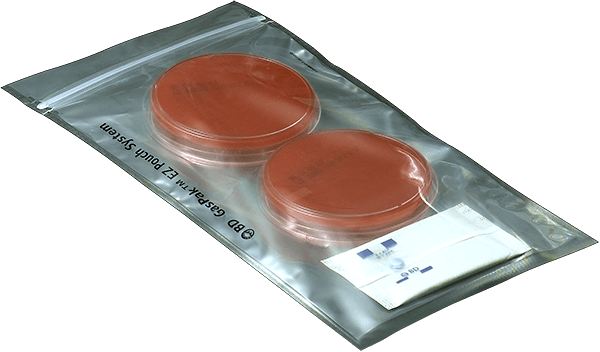 46 muestras
Condiciones:
37 º C
48 h
Cepas congeladas
(Glicerol 50%)
Medio Wilkins & Chalgren
MATERIALES Y MÉTODOS
12
Desarrollo experimental
Preparación del inóculo
Preparación del estándar de McFarland
1
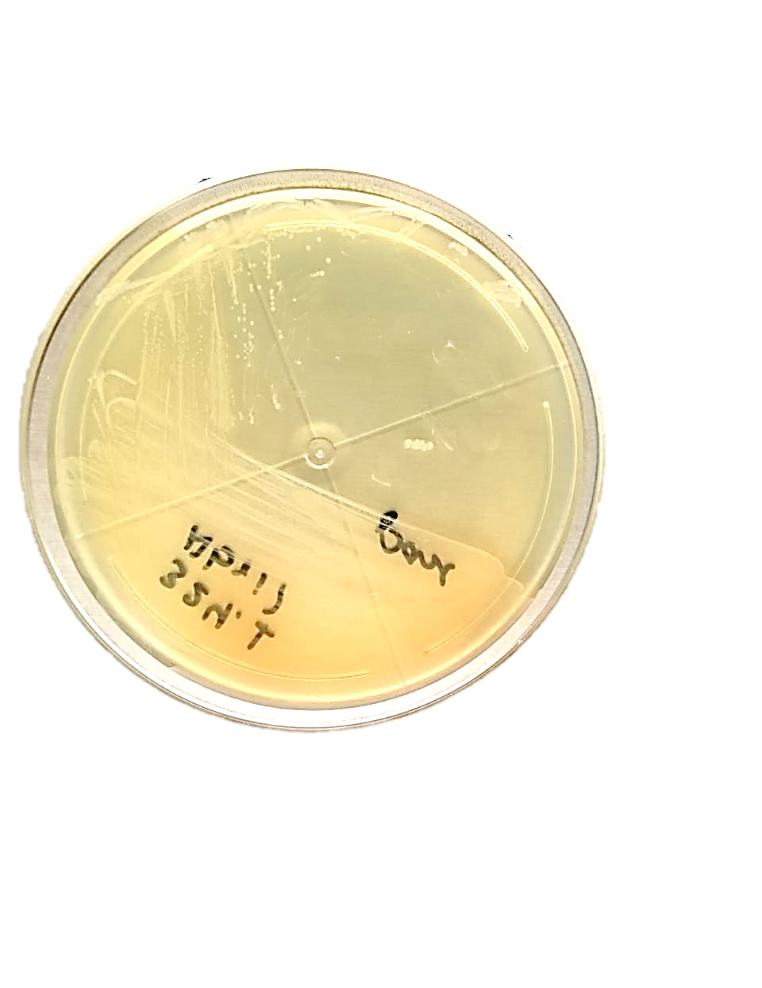 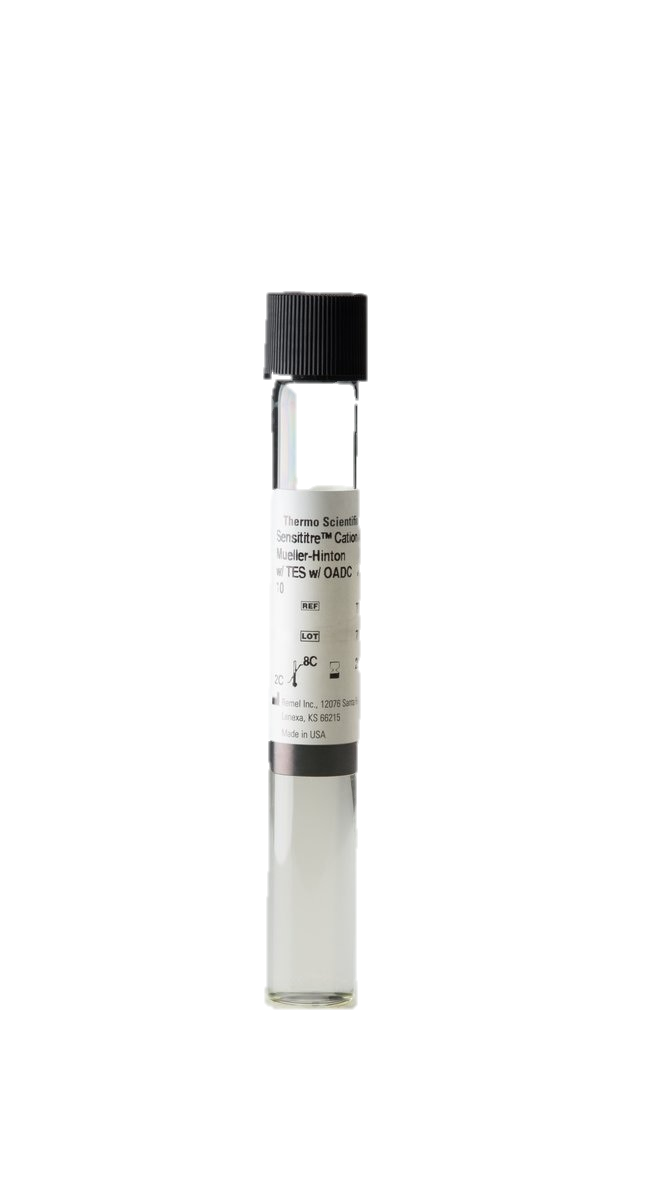 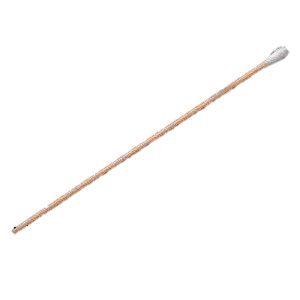 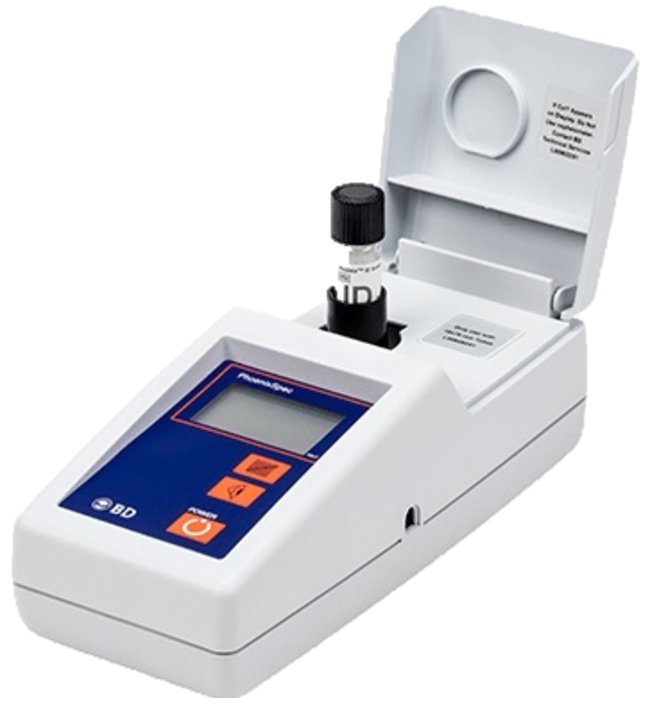 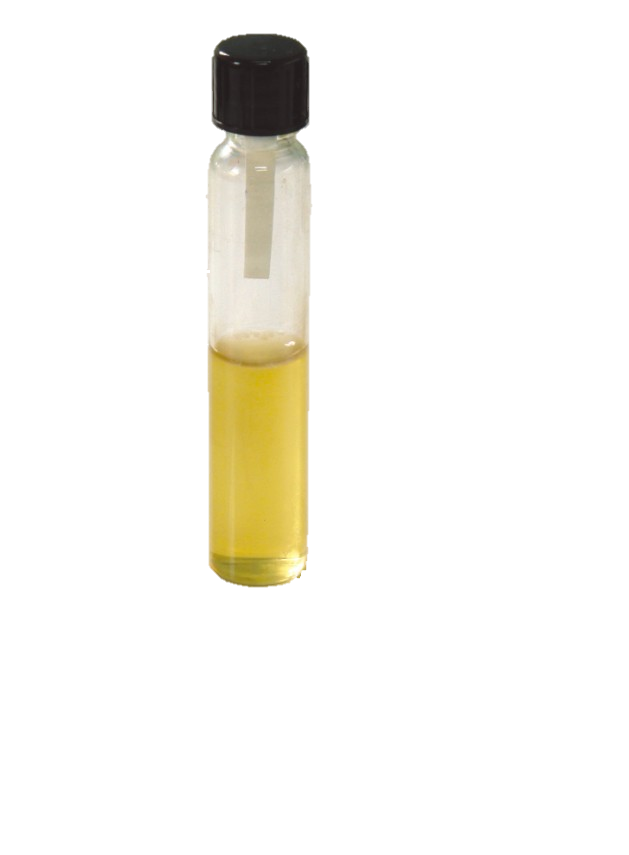 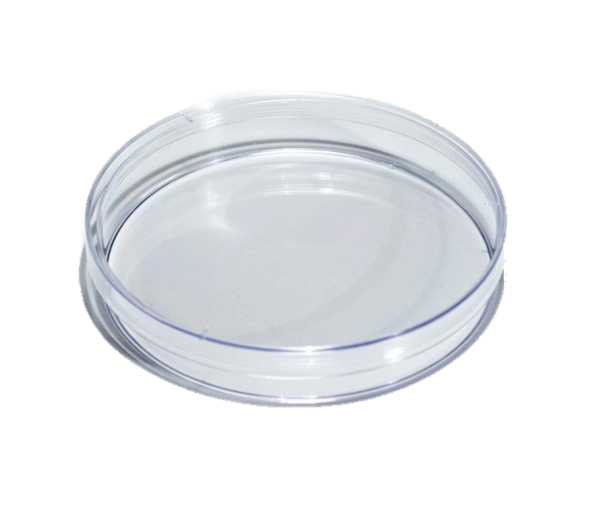 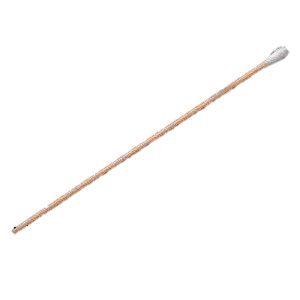 20 µL
Estándar: 0,5 McFarland
Caldo Mueller-Hinton
Incubación
3
2
Inoculación en microplaca
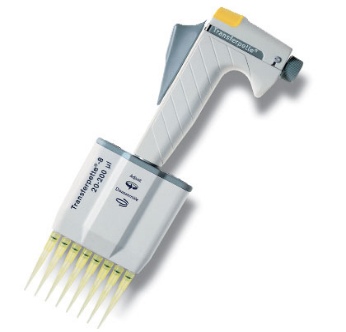 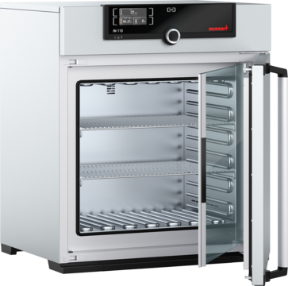 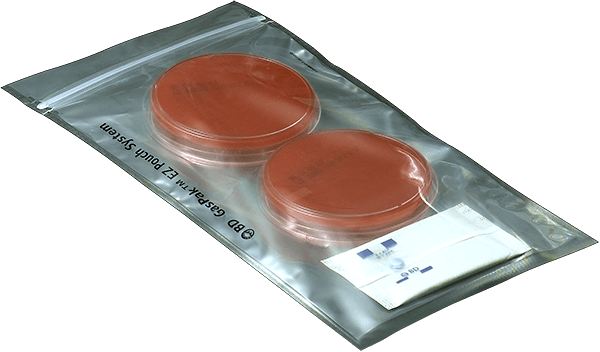 37 º C
48 h
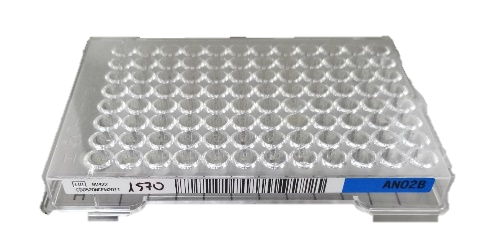 100 µL
MATERIALES Y MÉTODOS
13
Desarrollo analítico
Lectura de microplaca
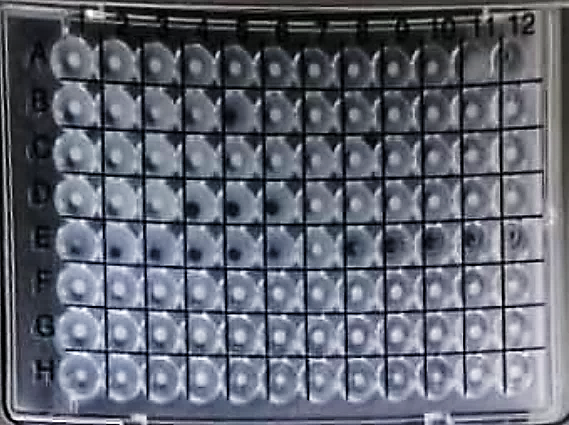 (Vishwanath et al., 2019)
RESULTADOS Y DISCUSIÓN
14
Frecuencia de Bacteroides spp.
(Wexler, 2007)
RESULTADOS Y DISCUSIÓN
15
Penicilinas (Ampicilina)
(Nagy et al., 2011; Nakano & Avila-Campos, 2004; Pricop et al., 2020)
RESULTADOS Y DISCUSIÓN
16
Penicilinas (Penicilina)
(Nakano & Avila-Campos, 2004)
RESULTADOS Y DISCUSIÓN
17
Penicilinas (Piperacilina)
(Cordero-Laurent et al., 2012; Nguyen et al. 2000)
RESULTADOS Y DISCUSIÓN
18
Agentes β-lactámicos con inhibidores de β-lactamasa
(Jasemi et al., 2021; Takesue et al., 2018)
RESULTADOS Y DISCUSIÓN
19
Agentes β-lactámicos con inhibidores de β-lactamasa
(Cordero-Laurent et al., 2012; Nakano & Avila-Campos, 2004; Nagy et al., 2011)
RESULTADOS Y DISCUSIÓN
20
Agentes β-lactámicos con inhibidores de β-lactamasa
(Gao et al., 2019)
RESULTADOS Y DISCUSIÓN
21
Cefemas (Cefotetan)
(Cordero-Laurent et al., 2012; Nguyen et al., 2000)
RESULTADOS Y DISCUSIÓN
22
Cefemas (Cefoxitina)
(König et al., 2021; Nagy et al., 2011)
RESULTADOS Y DISCUSIÓN
23
Carbapenémicos (Imipenem)
(Gao et al., 2019; Snydman et al., 2010)
RESULTADOS Y DISCUSIÓN
24
Carbapenémicos (Meropenem)
(Gao et al., 2019)
RESULTADOS Y DISCUSIÓN
25
Lincosamidas (Clindamicina)
(Gao et al., 2019; Vishwanath et al., 2019)
RESULTADOS Y DISCUSIÓN
26
Tetraciclinas (Tetraciclina)
(Jasemi et al., 2021; Nakano & Avila-Campos, 2004; Pricop et al., 2020)
RESULTADOS Y DISCUSIÓN
27
Fenicoles (Cloranfenicol)
(Bolaños et al., 1988; Byun et al., 2019; Gao et al., 2019; Nakano & Avila-Campos, 2004; Pricop et al., 2020; Snydman et al., 2010; Vishwanath et al., 2019)
RESULTADOS Y DISCUSIÓN
28
Nitroimidazoles (Metronidazol)
(Brook, 2007; Löfmark, Edlund, & Nord, 2010; Snydman et al., 2010; Wexler, 2007; Vishwanath et al., 2019)
RESULTADOS Y DISCUSIÓN
29
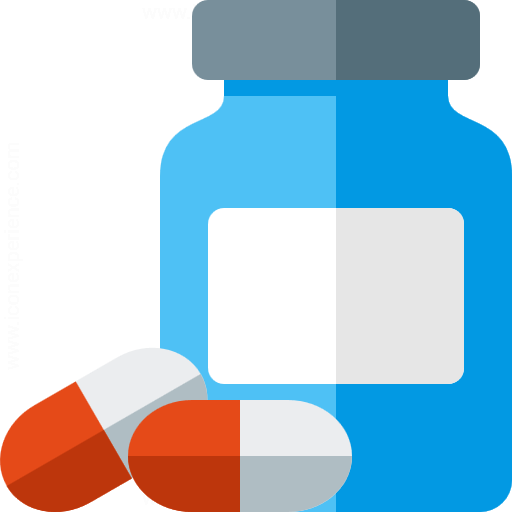 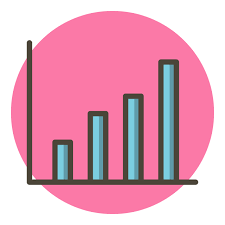 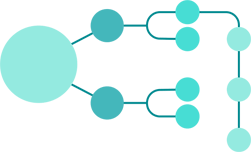 (Brook, 2007; Snydman et al., 2010; Wexler, 2007, 2012)
CONCLUSIONES
30
CONCLUSIONES
31
RECOMENDACIONES
32
AGRADECIMIENTOS
33
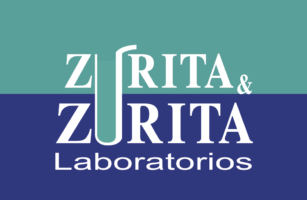 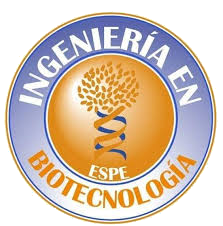 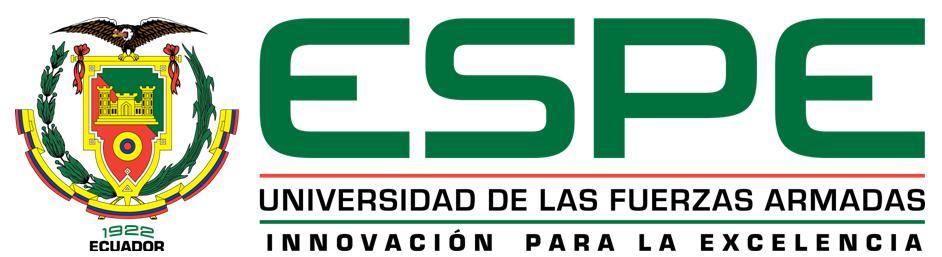 Dra. Jeannette Zurita MD. Ph. D.
Jefe del Área de Microbiología

Dr. Camilo Zurita MD. Ph. D.
Director General Zurita & Zurita Laboratorios

Asesores:
Gabriela Sevillano
Carolina Alulema
Cecibel González
Rocío Duque
Alma Koch Kaiser M. Sc.
Directora
FAMILIA Y AMIGOS